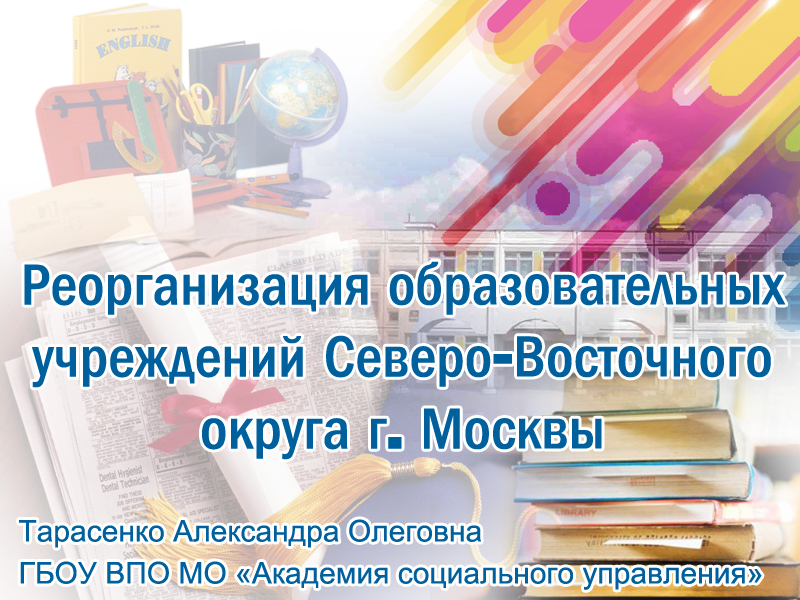 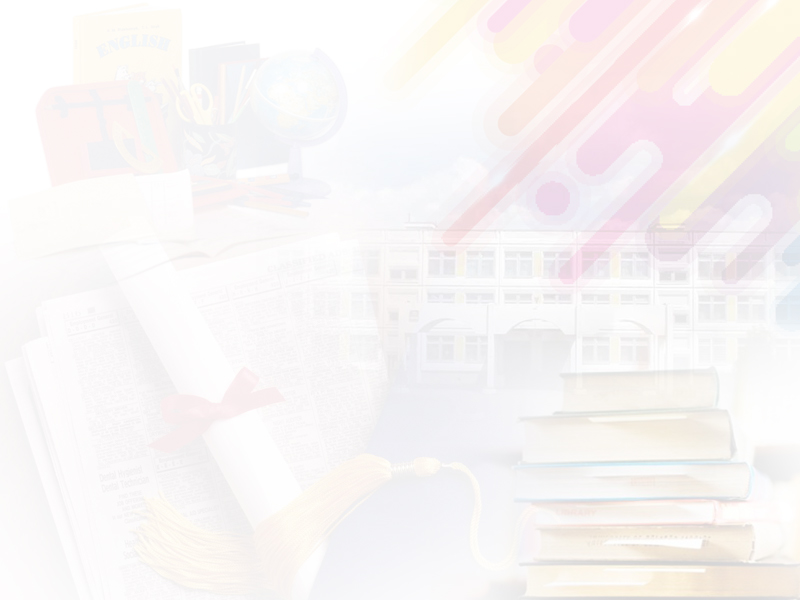 Процесс реорганизации общеобразовательных учреждений (далее ОУ) регулируется как на федеральном уровне, так и на уровне органов местного самоуправления.
Государственная программа развития системы образования г. Москвы на период 2012 – 2016 года четко определила стратегию развития образовательных учреждений с учетом эффективности их деятельности.
На территории г. Москвы стали появляться крупные образовательные комплексы – многопрофильные школы.
Образовательный комплекс представляет собой  совокупность образовательных структур, которые реализуют различные уровни познания и  профессиональной подготовки.
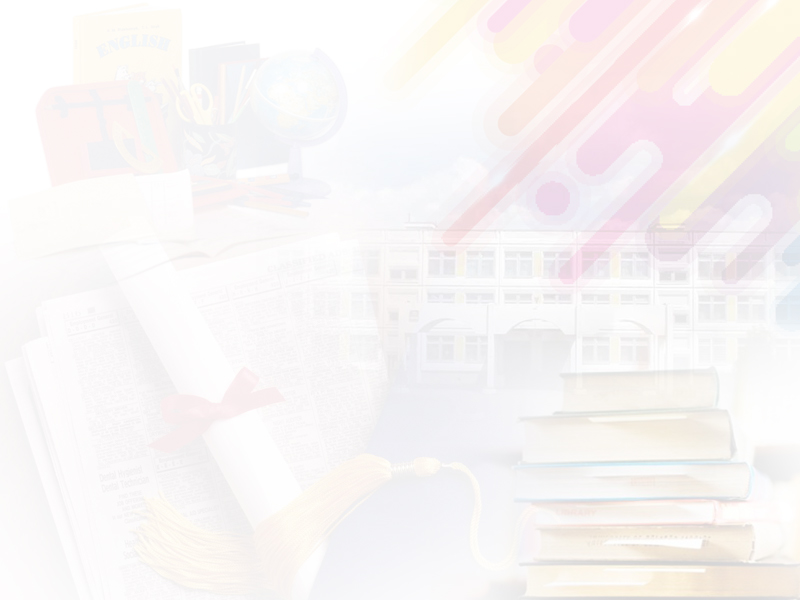 По данным Департамента образования г.Москвы:
Первые крупные образовательные комплексы в Москве начали создаваться в середине 90-х годов прошлого века.

В 2012 году в Департамент образования города Москвы обратились 1411 государственных образовательных учреждений с предложениями о создании 445 школ-комплексов.

- С начала 2013 года в Департамент образования города Москвы обратились 2144  государственных образовательных учреждения с предложениями о создании 555 школ-комплексов.
 
Департамент образования
города Москвы поддержал
инициативу 2849  учрежде-
ний в создании 
817 школ-комплексов.
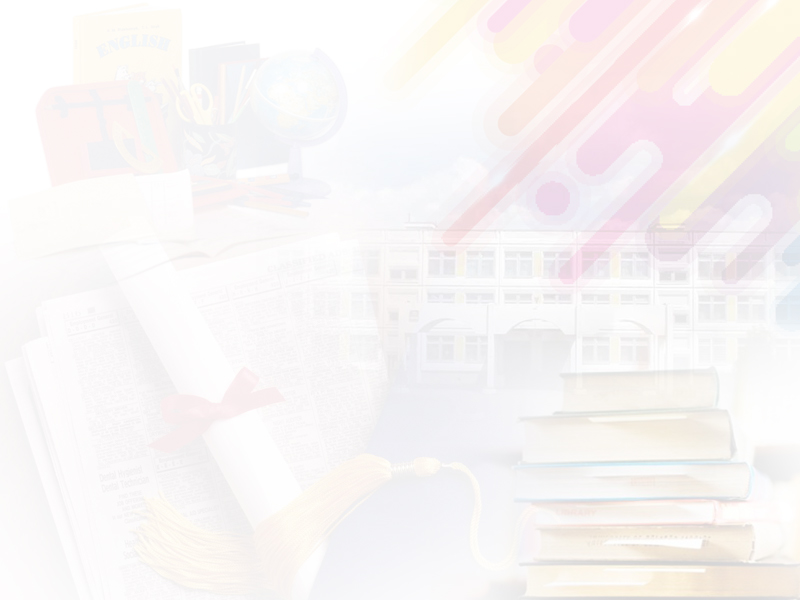 Основные нормативно-правовые акты:
ФЗ «Об образовании в Российской Федерации»
Концепция долгосрочного социально- экономического развития до 2020 года, раздел III «Образование»
Государственная программа города Москвы на среднесрочный период (2012-2016 гг.)  «Развитие образования города Москвы («Столичное образование»)»
Постановление от 22 марта 2011 г. №86-ПП «О проведении пилотного проекта по развитию общего образования в городе Москве»
НПА на уровне субъекта федерации
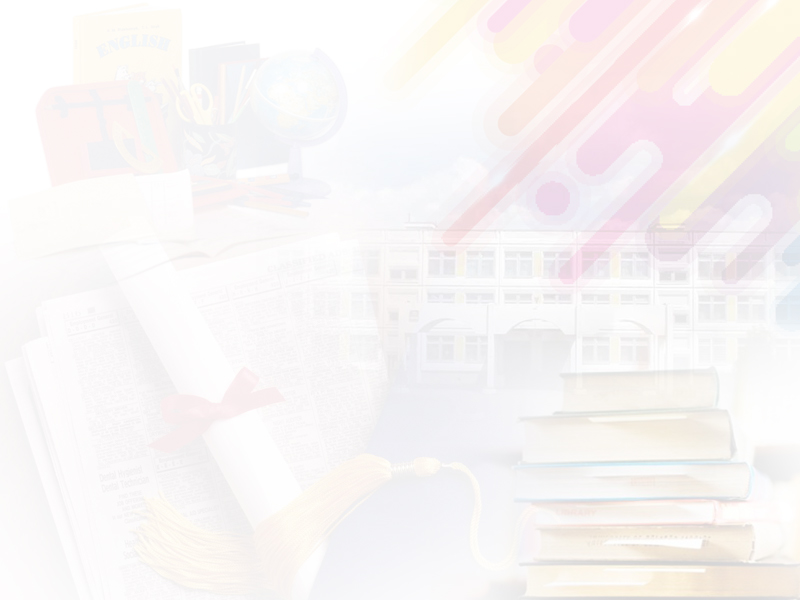 Приоритеты развития образовательных комплексов:
1) качество образования
2) эффективность использования ресурсов
3) обеспечение равного доступа к качественному образованию
4) качество обучения
5) эффективность функционирования сети образовательных учреждений
6) ориентация на социальный заказ
7) мобильность образовательных программ
8) динамический баланс между требования социума и возможностями школ
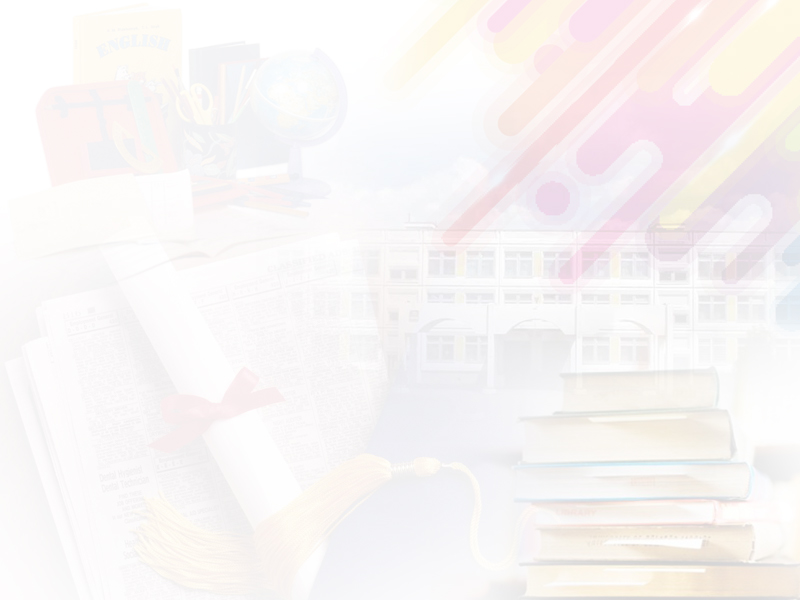 Цель и задачи создания образовательных комплексов
Цель : создание единого образовательного комплекса для удовлетворения запросов семьи, комплекса, реализующего программы дошкольного, общего и дополнительного образования для детей от 1,5 до 18 лет.

Задачи:
предоставление многообразия  выбора образовательных услуг;
повышение качества, а также доступности предоставляемых образовательных услуг; 
оптимизация затрат на реализацию целей и задач комплекса.
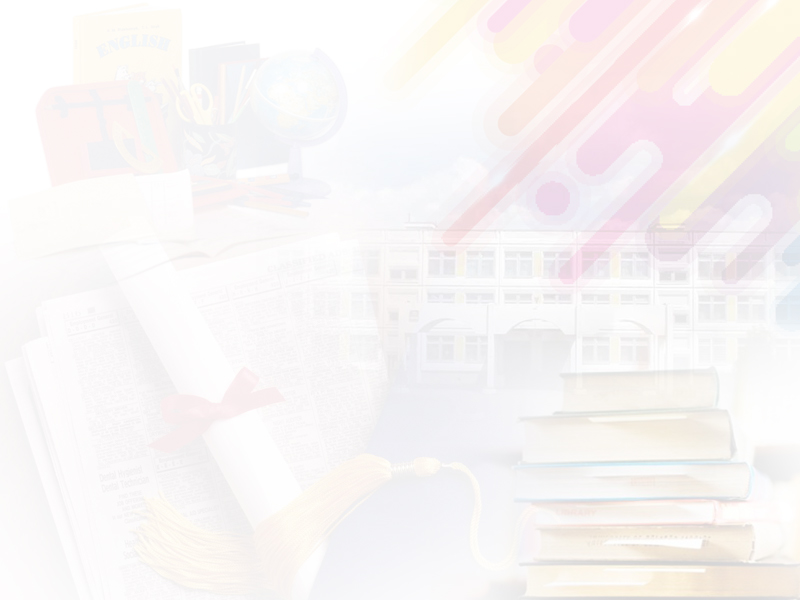 Реорганизация образовательных учреждений на территории Северо-Восточного округа г.Москвы
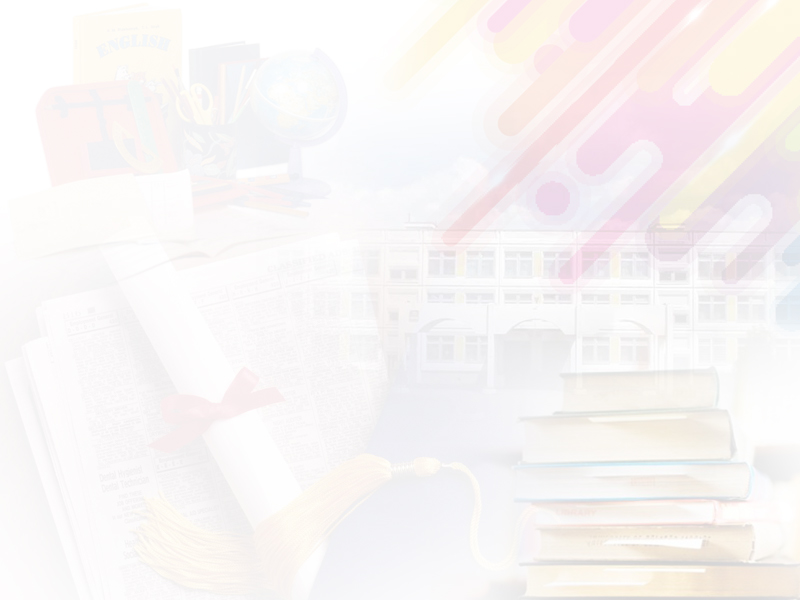 В течение 2013 учебного года в образовательных учреждениях округа проведена работа по обсуждению и выстраиванию перспектив развития образовательного пространства микрорайонов в рамках нового закона «Об образовании в РФ», который вступил в силу 1 сентября 2013 года.
К началу нового 2013-2014 учебного года образовательная сеть округа будет состоять из:
- 80 образовательных организаций-комплексов, имеющих в своем составе дошкольные отделения, 
- 34 общеобразовательных организации без дошкольных отделений, 
- 36 дошкольных образовательных организаций. 

В 2013-2014 учебном году реорганизация образовательных учреждений продолжится.
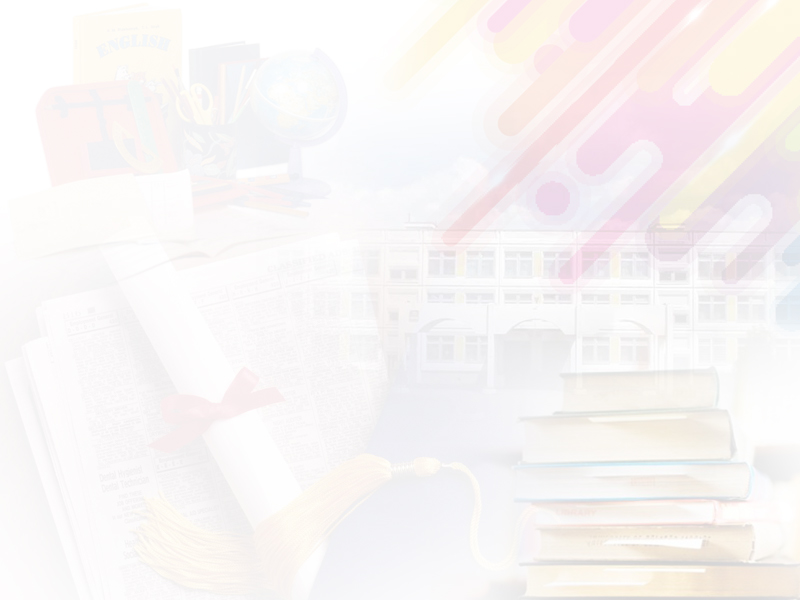 Оптимизация сети образовательных учреждений Северо-Восточного округа
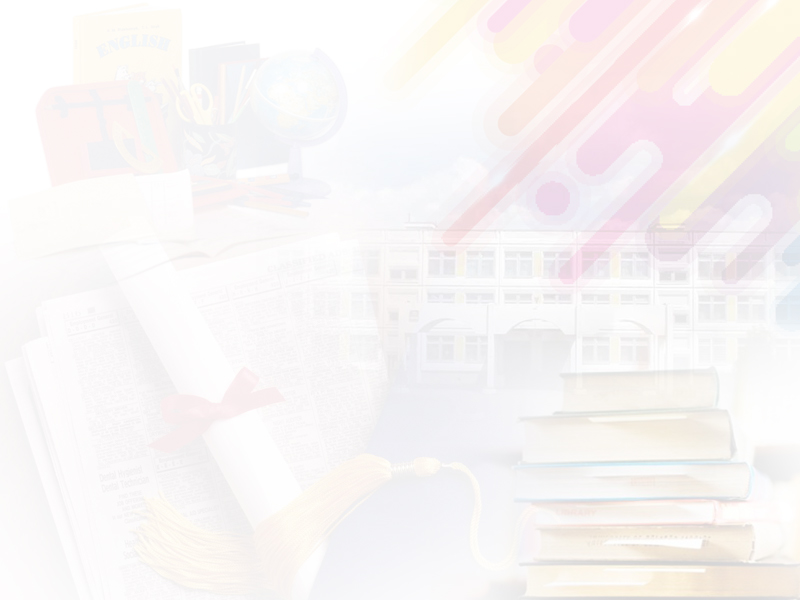 Ход реорганизации на 26.04.2013
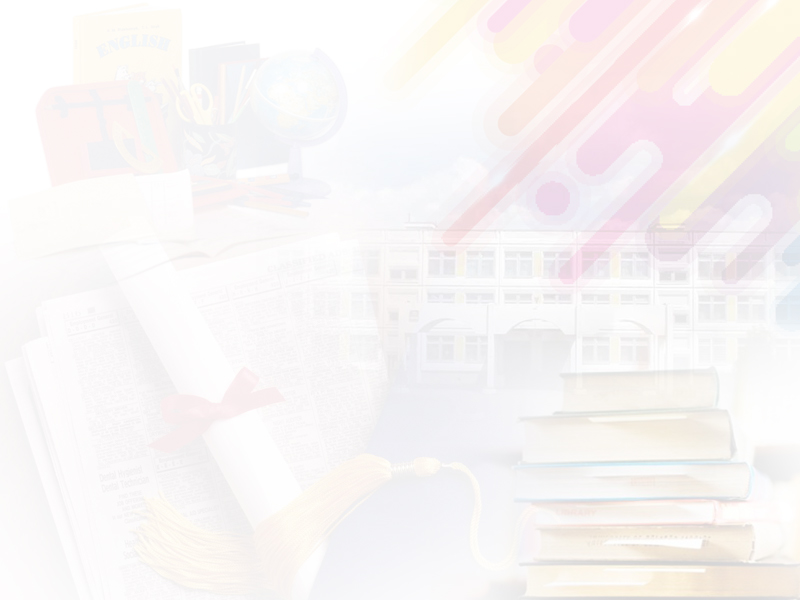 Образовательные учреждения, не участвующие в реорганизации 2012-2013гг.
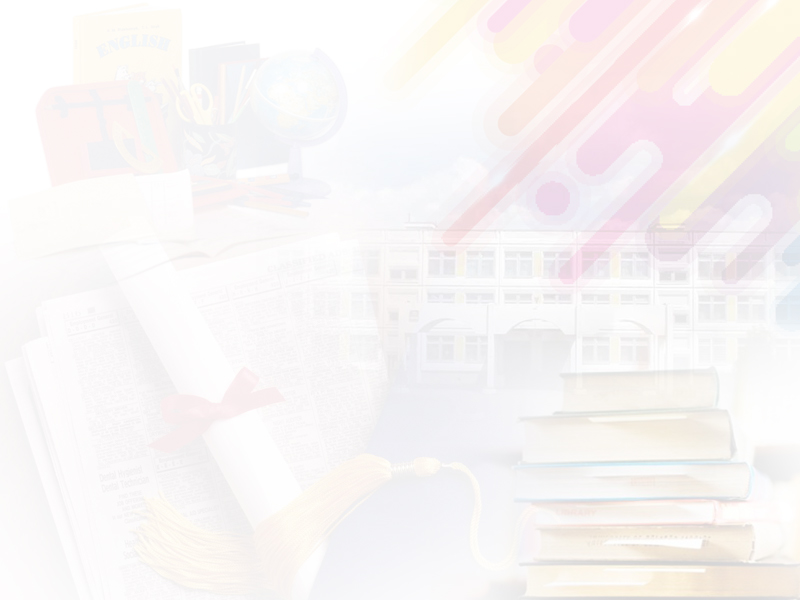 По итогам пилотного проекта по развитию общего образования в ОУ СВАО
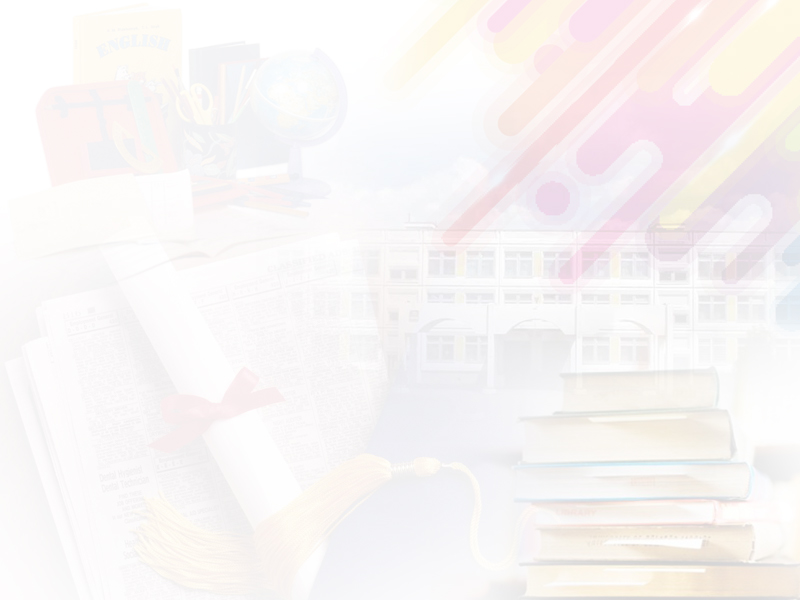 В ходе анализа статьи-интервью, опубликованной в Справочнике руководителя образовательного учреждения, №11, 2012 г., а также на основе мнения работников Северо-Восточного окружного управления образования Департамента образования г. Москвы были выявлены следующие плюсы и минусы создания образовательных комплексов – многопрофильных школ:
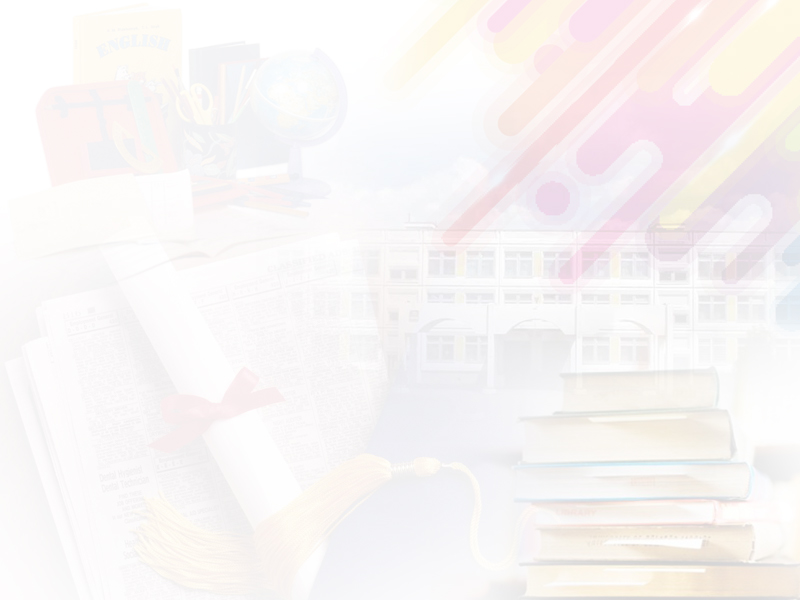 Положительные стороны:
Экономические преимущества;
Преимущества с точки зрения изменения географии проживания населения;
Сохранение малочисленных школ, у которых существует серьезный недобор учеников;
Многообразие образовательных услуг;
Возможность повышения квалификации преподавателей.
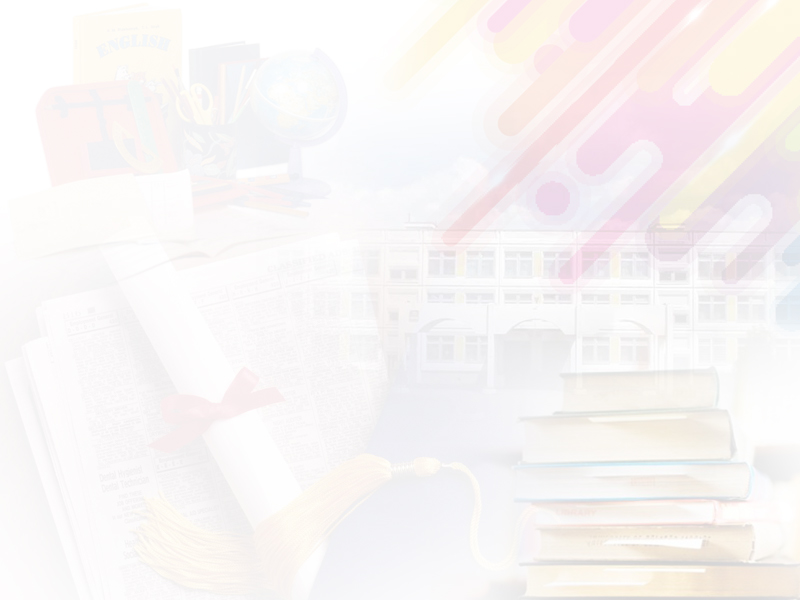 Отрицательные стороны:
Стресс для педагогов и обучающихся, вынужденных менять место работы и учебы;
Транспортные проблемы;
Объединение, без понятного прогнозируемого результата;
Возможность возникновения конфликтной ситуации вследствие назначения руководителя образовательного комплекса;
Нарушение микроклимата в образовательном учреждении;
Возможные трудности с оформлением трудовых отношений;
Опасность концентрации дошкольного образования на подготовке к школе, а не воспитании в целом.
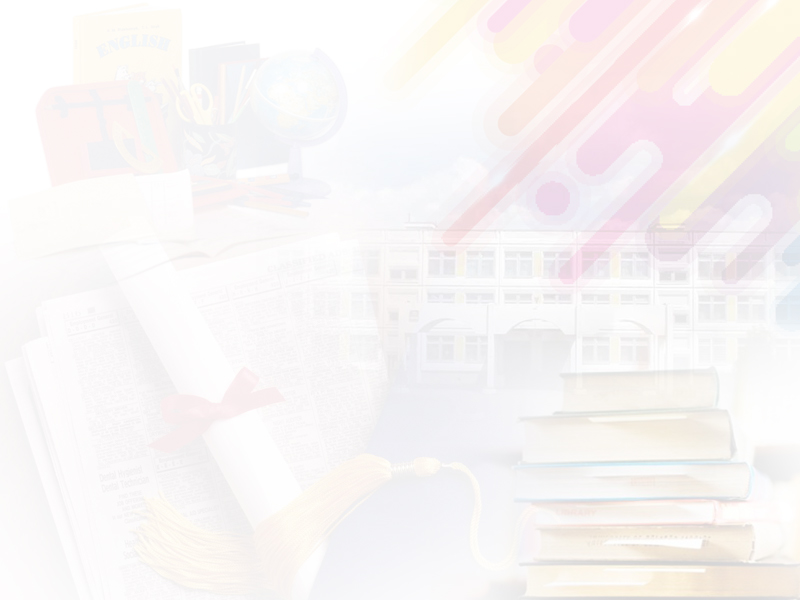 Выводы:
Вследствие реорганизации образуется единое юридическое лицо – только некоммерческая образовательная организация;
Наибольшая активность процесса реорганизации образовательных учреждений г. Москвы приходится на последние 2 года;
Основной целью является создание единого образовательного комплекса для удовлетворения запросов семьи, реализующего программы дошкольного, общего и дополнительного образования для детей от 1,5 до 18 лет;
Реорганизация должна быть обоснованной, направленной на достижение поставленных целей;
Наименьшее число реорганизованных образовательных учреждений приходится на центральные районы СВАО;
Основной задачей является сохранение и повышение качества предоставляемых образовательных услуг.
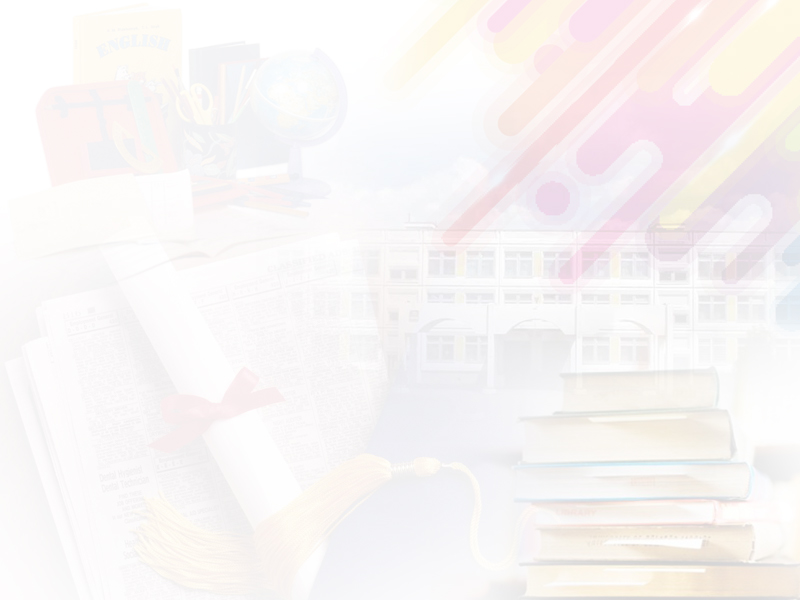 Спасибо за внимание!